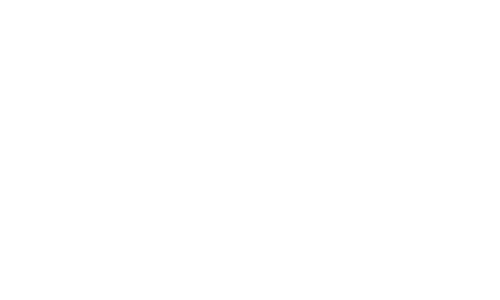 Otvorená samospráva 2018
REBRÍČEK TRANSPARENTNOSTI 100 najväčších miest 2018
Transparency International Slovensko, október 2018
MIESTNA SAMOSPRÁVA
Viac ako 2927 miest a obcí
Dovedna hospodária s vyše 4,6 miliardami eur
Dôležité kompetencie: školy, škôlky, cesty, zeleň, kultúra, domovy dôchodcov, stavebné konania, územné plánovanie, odpady, miestne dane, atď.
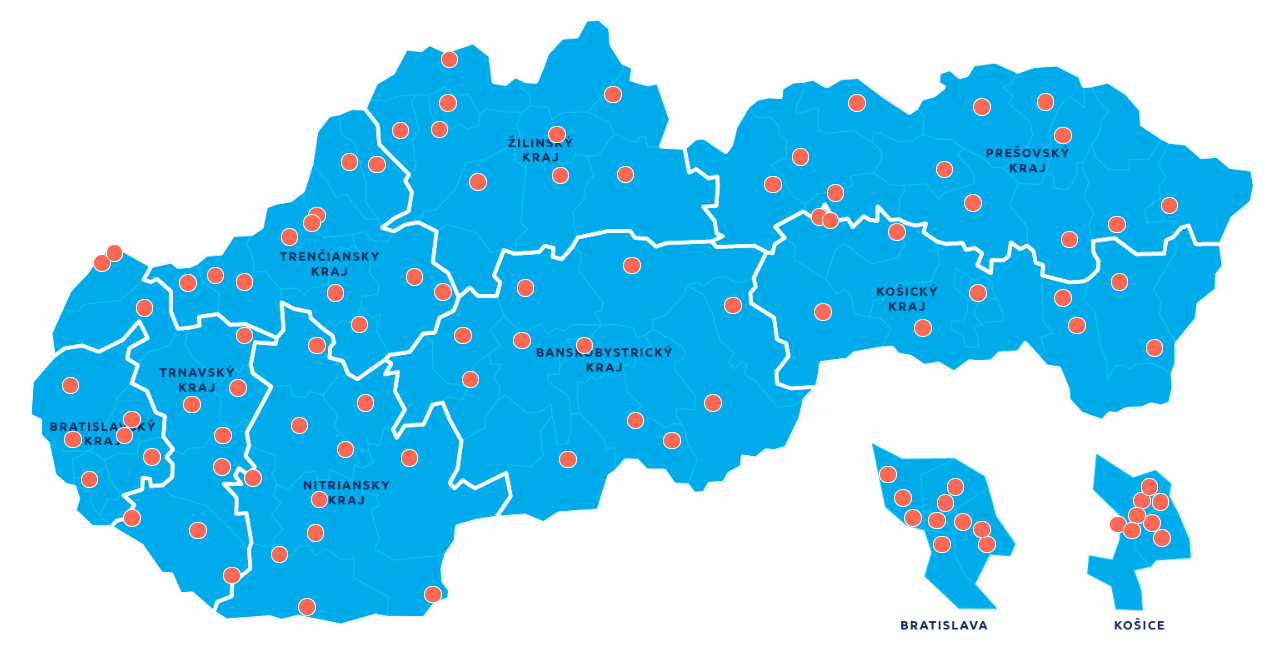 10. novembra – 8. komunálne voľby 

2927 primátorov a starostov, vyše 20-tisíc komunálnych poslancov

Účasť pod 50%
PREČO REBRÍČEK?
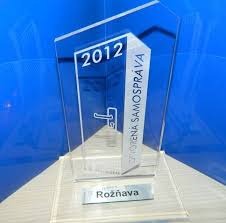 Piaty rebríček transparentnosti 100 najväčších miest (2010, 2012, 2014, 2016, 2018)

poukázanie na rozdiely v transparentnosti medzi mestami, tlak na väčšiu otvorenosť

Zdieľanie dobrej praxe
prístup k informáciám umožňuje verejnú kontrolu vedenia miest, pravidlá obmedzujú priestor na svojvôľu

vyššia transparentnosť však automaticky neznamená odolnosť voči  korupcii
ČO SME HODNOTILI?
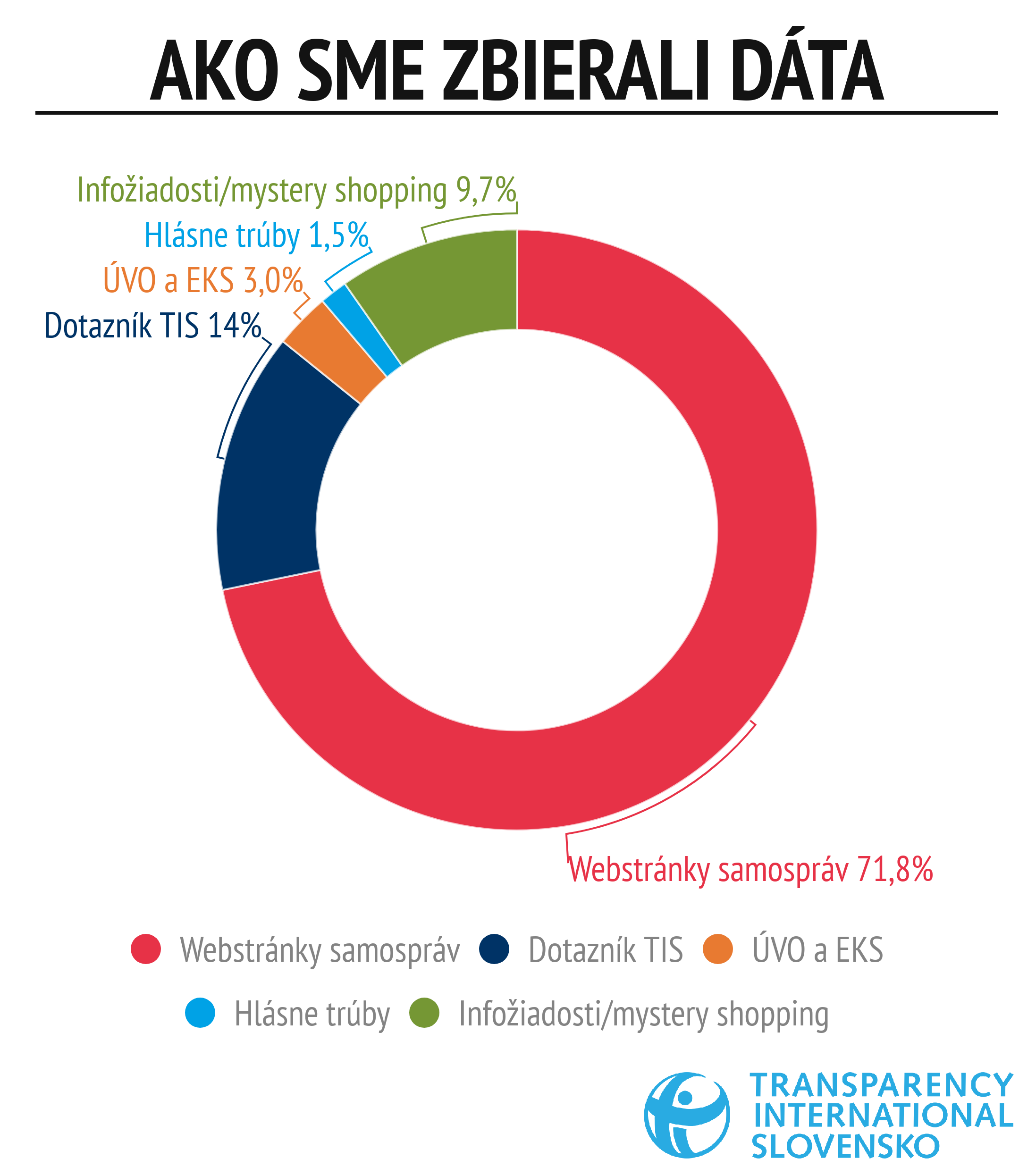 Jadro hodnotenia  webstránky – proaktívne zverejňovanie

Mierny upgrade metodiky – 87% otázok rovnakých ako v 2016

Mystery shopping
HODNOTENÉ OBLASTI
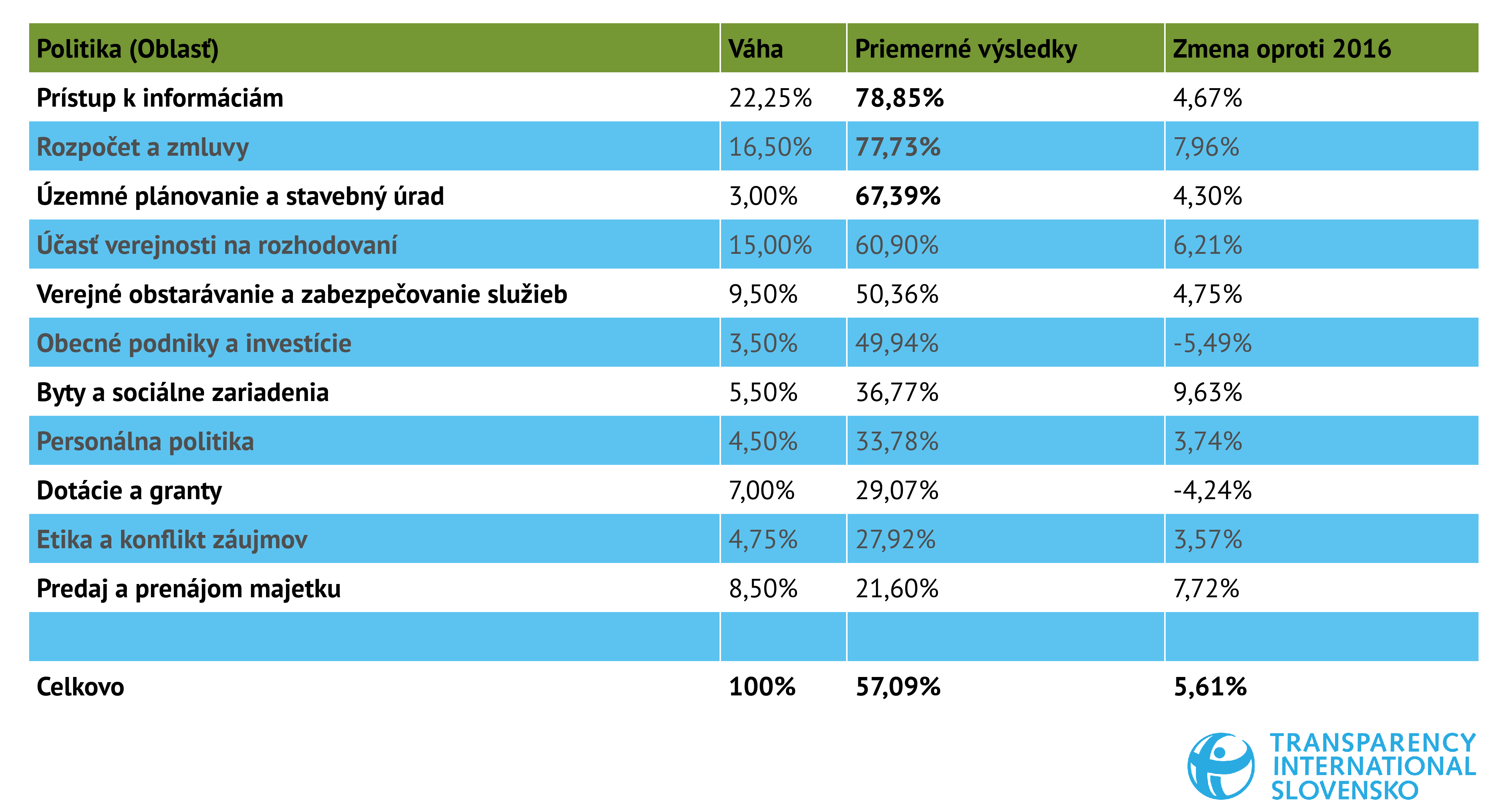 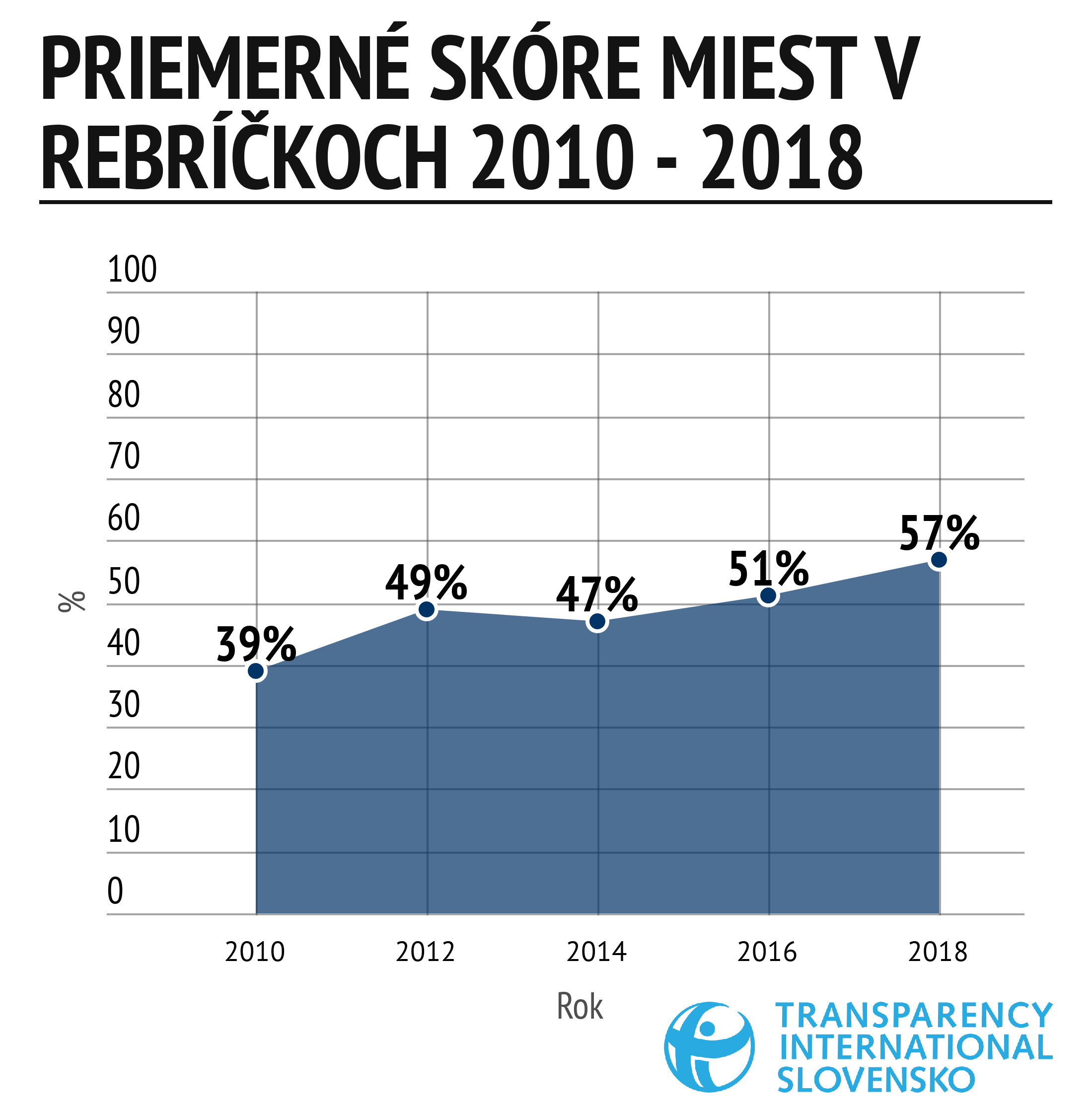 Mestá sa pozvoľna otvárajú verejnej kontrole

Oproti roku 2016 sa zlepšilo až 7/8

Rozdiel 2014/2018: 
+9,7 percent. bodov
2016/2018: +5,6 pb
2010/2018: +17 pb

Župy 2015: 54,3%
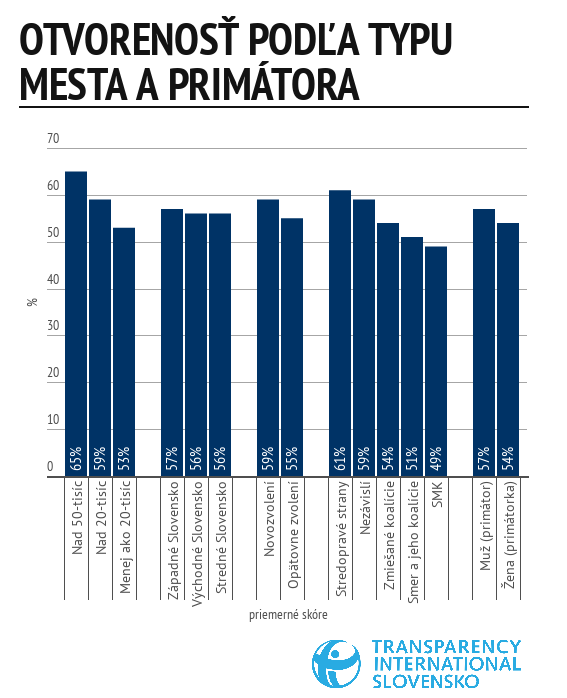 Veľké mestá sú otvorenejšie (skóre im kazia Košice (54%) a Nitra (51%)

Prepadla sa aj Bratislava zo 17. na 42. pozíciu 
(-3,7%)

Medzi novými a opäť zvolenými primátormi je mierny rozdiel

Transparentnejšie sú mestá so stredopravými a nezávislými primátormi
[Speaker Notes: Kým mestá pod 20-tisíc obyvateľov dosiahli v priemere iba 48 percent bodov, Rožňava získala až 75,4 percent. Opačným príkladom je Nitra, ktorá získala výrazne podpriemerný výsledok v kategórii veľkých miest nad 50-tisíc. Kým tie v priemere získali viac ako 61 percent, Nitra iba cez 43.]
NIEKTORÉ ZISTENIA
Majetok a obstarávanie
BA – NM 100%
Zlepšenie v danej oblasti   + 93,5 pb

Verejné obstarávanie - Negatívne rozhodnutia ÚVO: 31 porušilo zákon
Bratislava – najväčšia pokuta od ÚVO 174 tis. eur
6 x nariadená zmena/zrušenie tendra
[Speaker Notes: VOS = verejná obchodná súťaž]
zmluvy
Šurany 15,2%
zmluvy
Šurany 15,2%
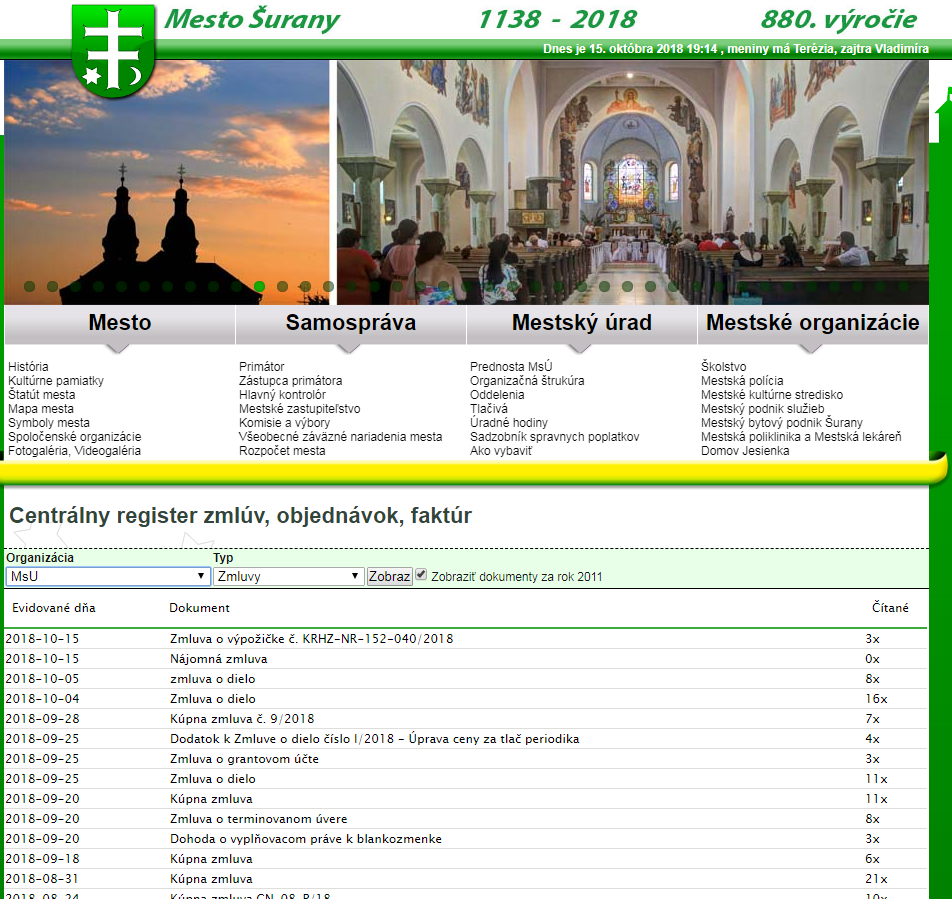 Ružomberok 94,4%
Dotácie primátora
Prehľadne zverejňuje:
  17 samospráv (25%)

Primátori/starostovia prerozdeľujú v priemere:
   17 284 eur
Infožiadosti a školy
PROBLÉMY:
Neoficiálne predĺženie lehoty
Čerpanie dovoleniek
Odkazy na neúplné info na webe
„..nebudeme reagovať... citácia zákona nie je relevantná.“ (Moldava nad Bodvou)
ÁNO         ČIASTOČNE          NIE
						Zdroj: TIS
Užívateľská prístupnosť
Funkčné vyhľadávacie nástroje na stránke 47,5%
Responzívnosť v mobile 58%
Anglická verzia 38%
Verzia pre slabozrakých 36,5%
Sociálne siete 54%
UŽITOČNOSŤ NOVÍN
hlasnetruby.transparency.sk
Rozptyl: 74% - 19%

Stagnácia: nárast zo 45% v roku 2017 na 49%

39 titulov skôr škodlivých pre verejnú kontrolu samospráv
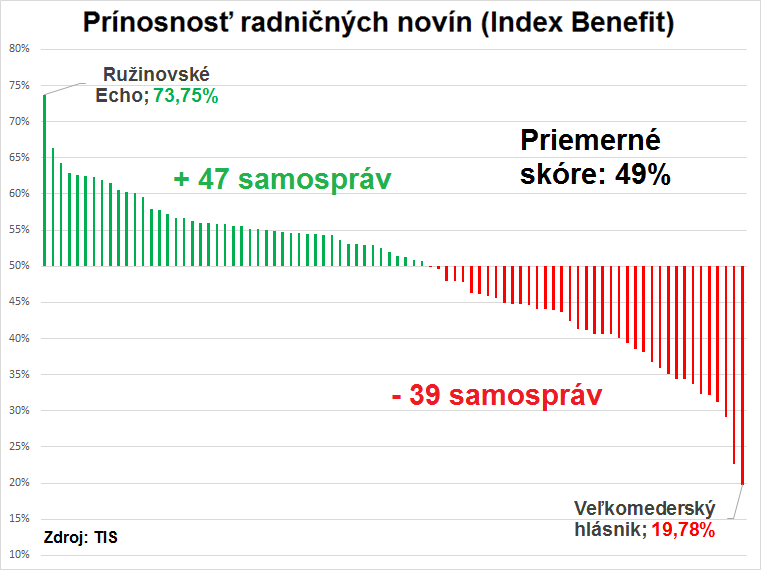 SKOKANI REBRÍČKA
Pozn.: Bodový vzostup alebo pokles je len orientačný, metodika bodovania prešla medziročne miernou úpravou
Otvorená samospráva
[Speaker Notes: Posledný Veľký Meder 27,3%]
Otvorená samospráva
[Speaker Notes: Kým mestá pod 20-tisíc obyvateľov dosiahli v priemere iba 48 percent bodov, Rožňava získala až 75,4 percent. Opačným príkladom je Nitra, ktorá získala výrazne podpriemerný výsledok v kategórii veľkých miest nad 50-tisíc. Kým tie v priemere získali viac ako 61 percent, Nitra iba cez 43.]
Otvorená samospráva
Otvorená samospráva
[Speaker Notes: Posledný Veľký Meder 27,3%]
REBRÍČEK MIEST
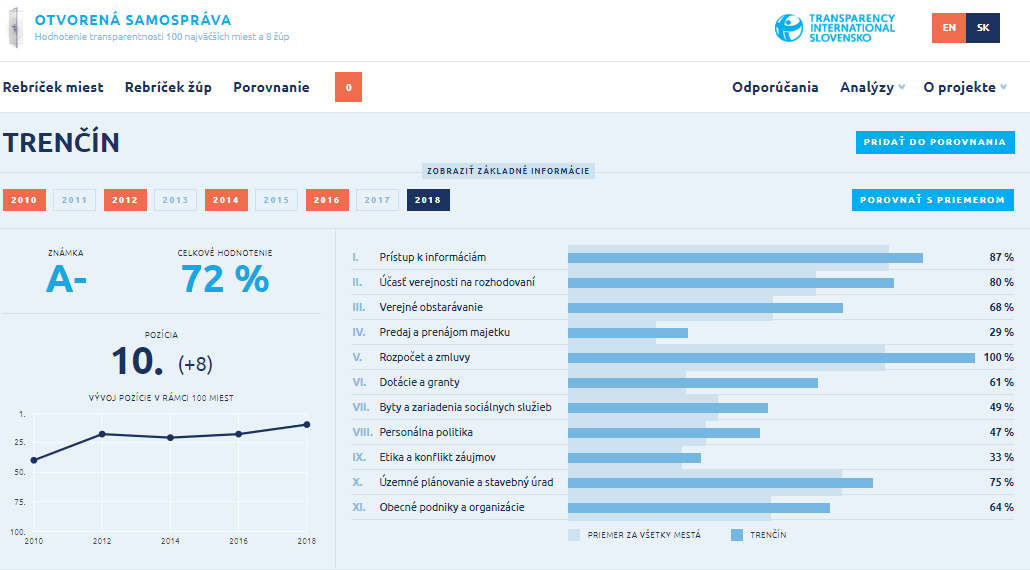 Nové funkcie
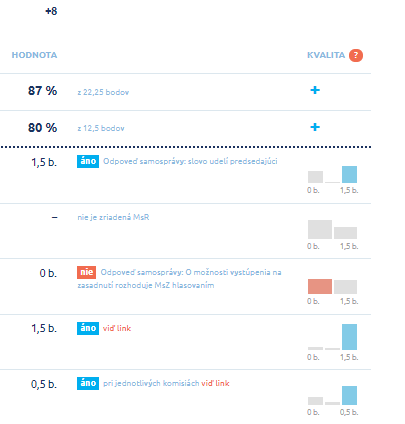 Samosprava.transparency.sk
ĎAKUJEME ZA POZORNOSŤ
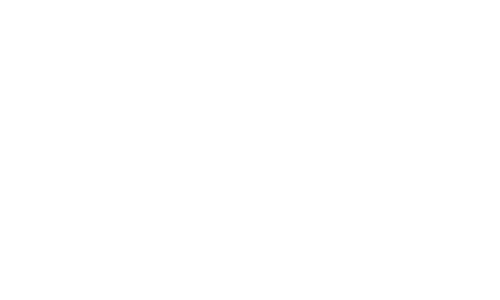 samosprava.transparency.sk
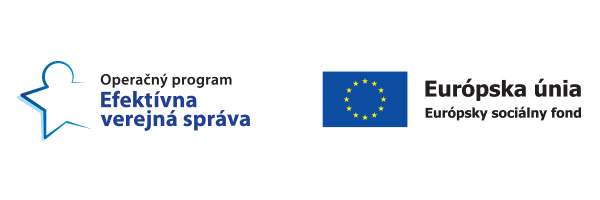 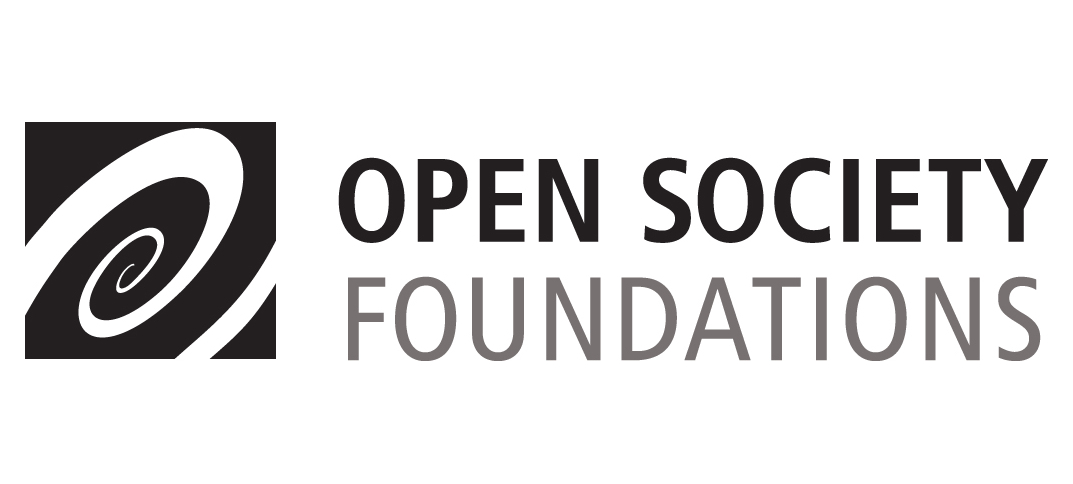